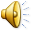 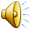 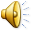 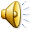 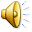 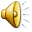 ТV «Солнечные зайчики»
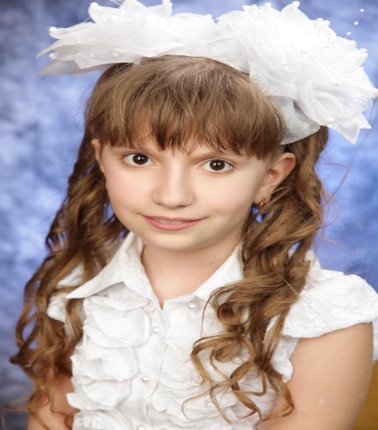 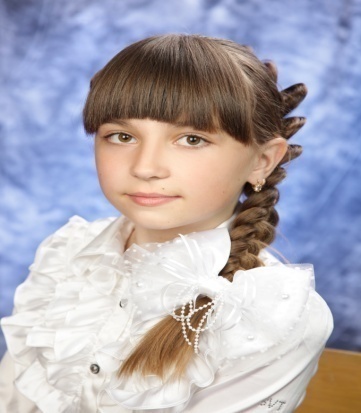 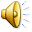 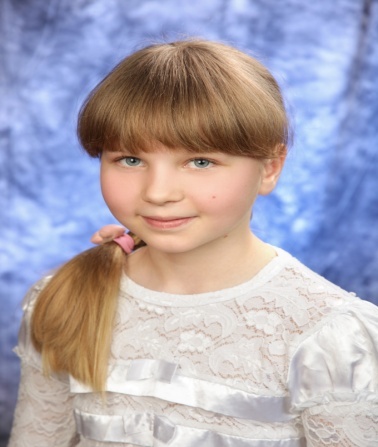 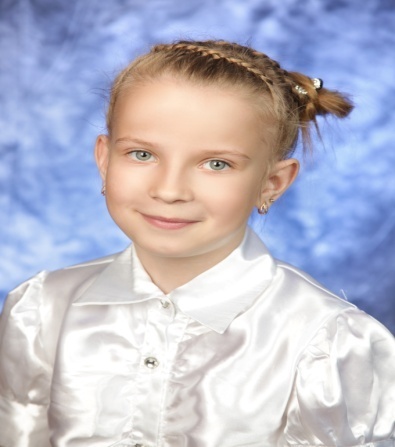 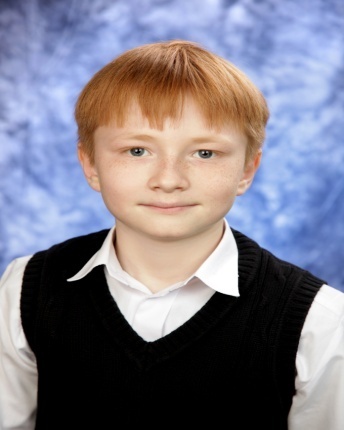 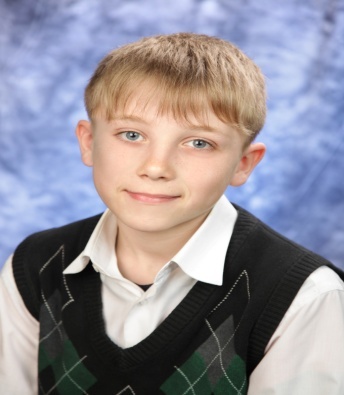 Сегодня на экране:
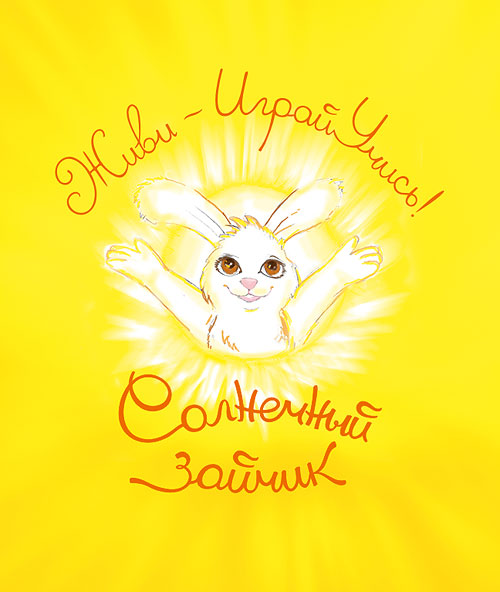 1. Новости
2.Прогноз погоды
3.Как это было
4. Здоровье
5.Ералаш
6.Пусть говорят
7. Звезда танцпола
8. В гостях у сказки
9.Примите поздравления
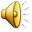 4 «Б»
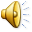 Наши учителя
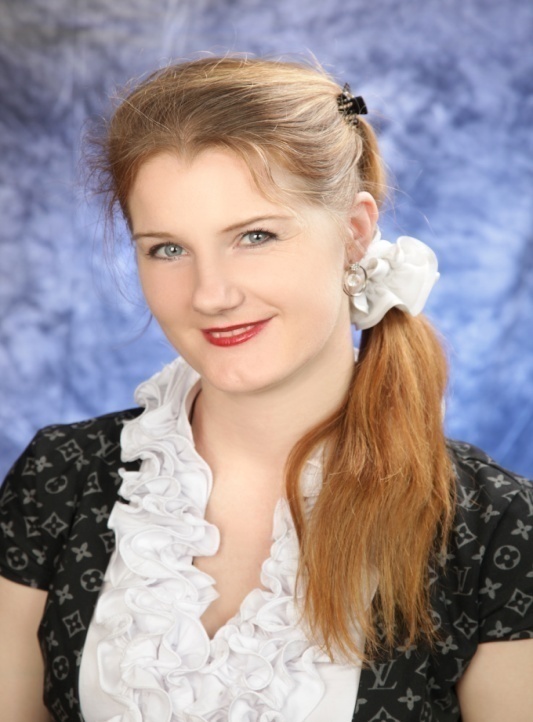 Светлана
                                          Сергеевна



 Татьяна
Юрьевна
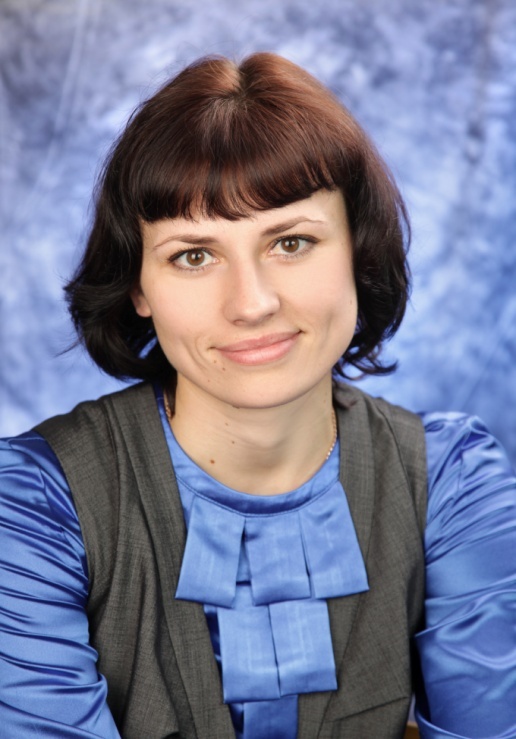 4 «Б» список имен:
Кристина
Лилия
Аэлита
Наира
Сабрина
София
Валерия
Алина
Диана
Данил
Шахзоджан
Семен
Гордей
Егор
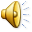 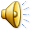 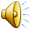 Как это было…
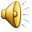 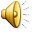 Папа и мама ругали Вову за плохое поведение. Вова виновато молчал, а потом дал обещание исправиться.
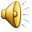 Папа и мама ругали Вову за плохое поведение. Вова виновато молчал, а потом дал обещание исправиться.
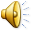 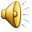 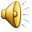 Реклама
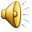 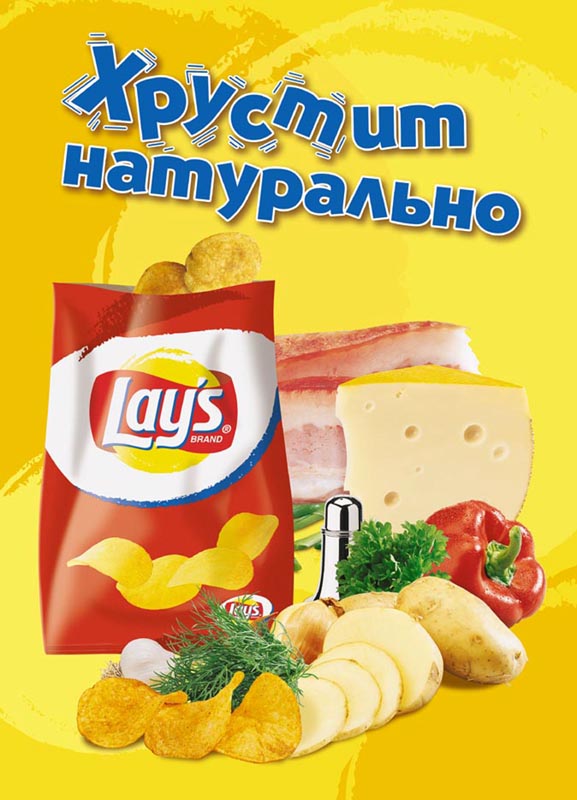 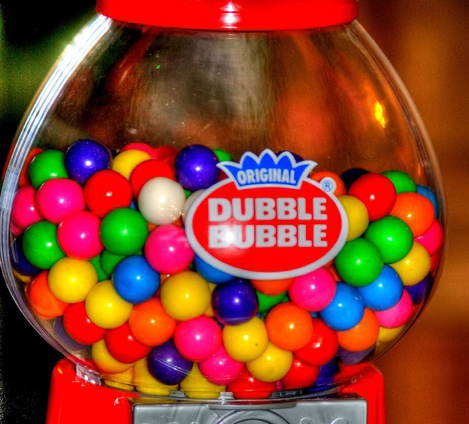 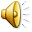 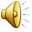 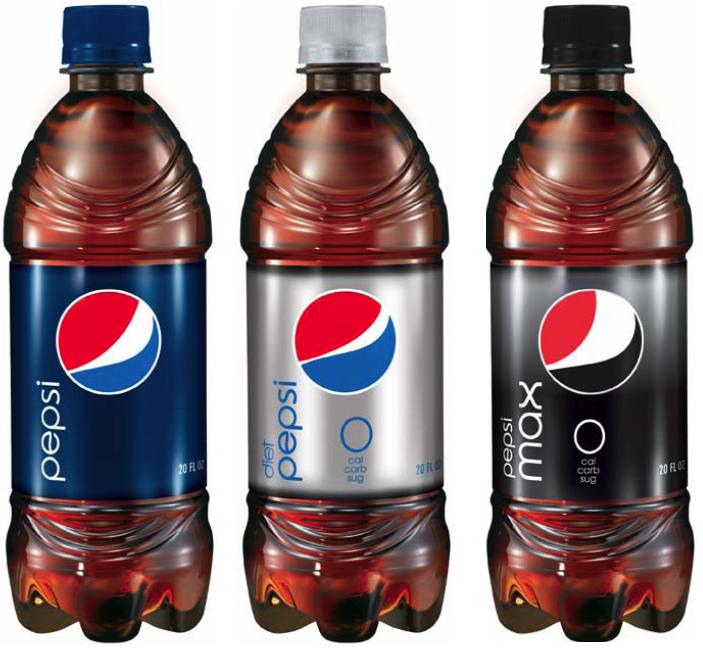 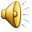 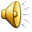 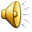 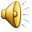